The Biodiversity Information for Development (BID) programme Background and current projects
Tim Hirsch, Deputy Director, GBIF Secretariat
Side event at CBD SBSTTA 21, 12th december 2017
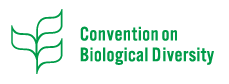 GBIF and cbd
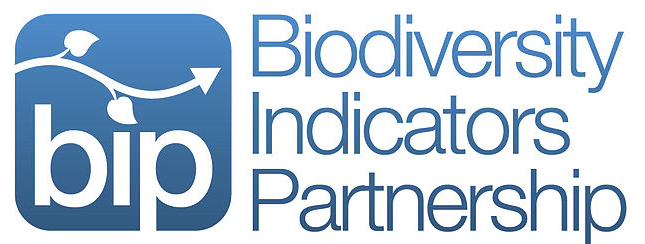 Primary indicator of progress towards Aichi Target 19
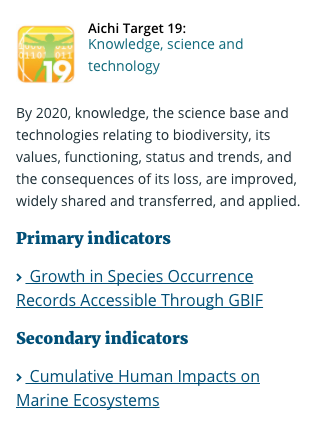 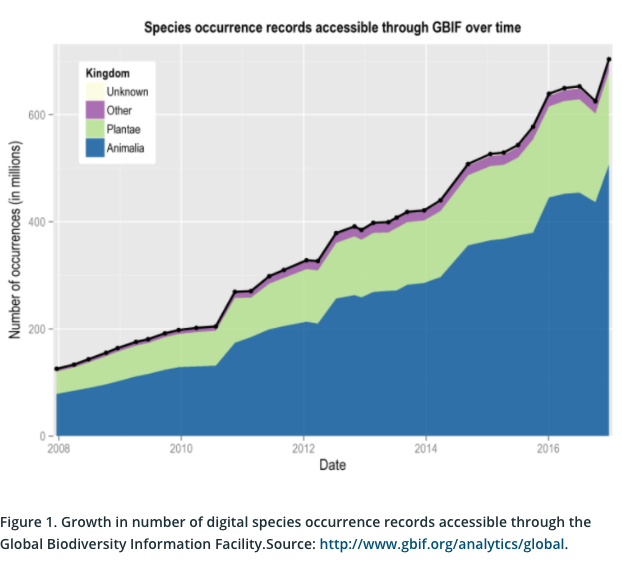 https://www.bipindicators.net/indicators/growth-in-species-occurrence-records-accessible-through-gbif
[Speaker Notes: GBIF AND THE CBD

Growth in species occurrence records accessible through GBIF is the only fully-developed indicator for Aichi Target 19, recognized by the Biodiversity Indicators Partnership and formally adopted by the CBD. Target 19 deals with the improvement, sharing, transfer and application of biodiversity knowledge. GBIF produces regular metrics showing trends in the mobilization of data at the global level, and these metrics are also available at national scale to help countries to monitor progress towards this target. In addition, sharing of data through GBIF is recognized as providing important knowledge support for achieving a number of other targets, including: Target 9 on addressing the impact of invasive alien species; Target 10 on reducing threats to climate-vulnerable ecosystems such as coral reefs and mountains; Target 11 on expanding and improving protected areas; Target 12 on reducing the risk of species extinctions; and Target 13 on conserving genetic diversity for example among plant species important for crop development.]
GBIF and CBD
CBD guidelines on improving accessibility of biodiversity related data and information - CBD/COP/DEC/XIII/31
THE GUIDELINES

Promote open data access through policy incentives

Promote the use of common data standards

Invest in digitization of natural history collections

Establish national biodiversity information facilities

Enhance national capacity in biodiversity informatics

…
https://www.cbd.int/decisions/cop/?m=cop-13
GBIF and CBD
THE GUIDELINES (continued)
…
Engage the public in biodiversity observation through citizen science networks

Encourage data sharing from the private sector

Develop national platforms for data discovery, visualization and use

Analyse data and information gaps to prioritize new data mobilization

Engage with and support regional and global networks for data mobilization
https://www.cbd.int/decisions/cop/?m=cop-13
BID programme - overview
4- year programme 2015-19

Funded by EU under Biodiversity for Life flagship initiative

Aims to increase availability of biodiversity data for research and policy in Africa, Caribbean and Pacific

Enhance capacity to mobilize data using common standards through GBIF
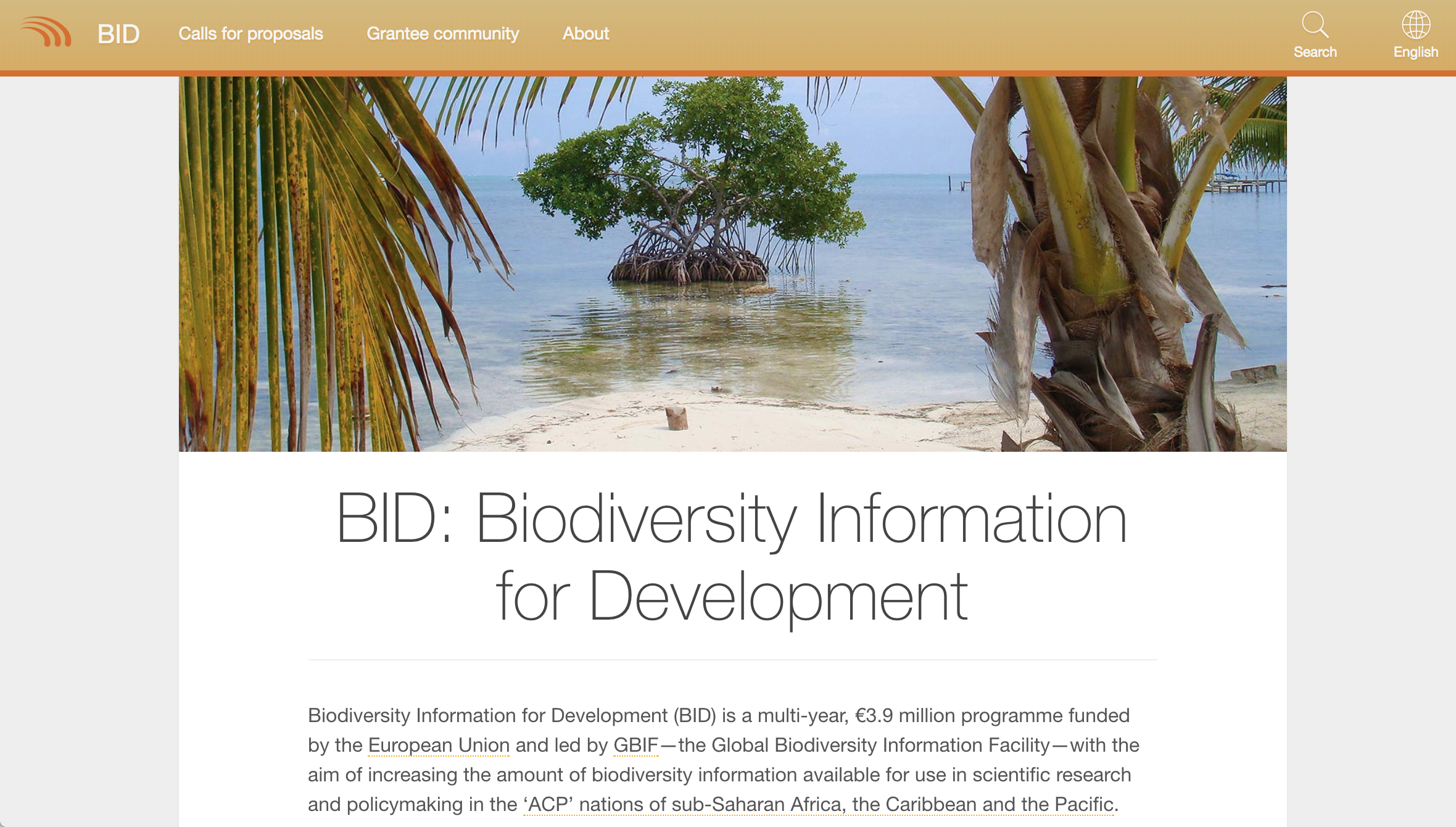 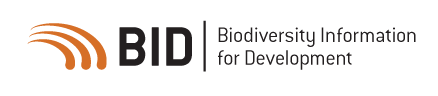 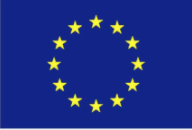 https://www.gbif.org/programme/82243/bid-biodiversity-information-for-development
BID programme – project calls
4 calls for proposals for regional, national, small projects 

50 projects in Africa (2 funding calls), 8 in Caribbean, 5 in Pacific

2nd Africa call (2017) drew 386 concept notes
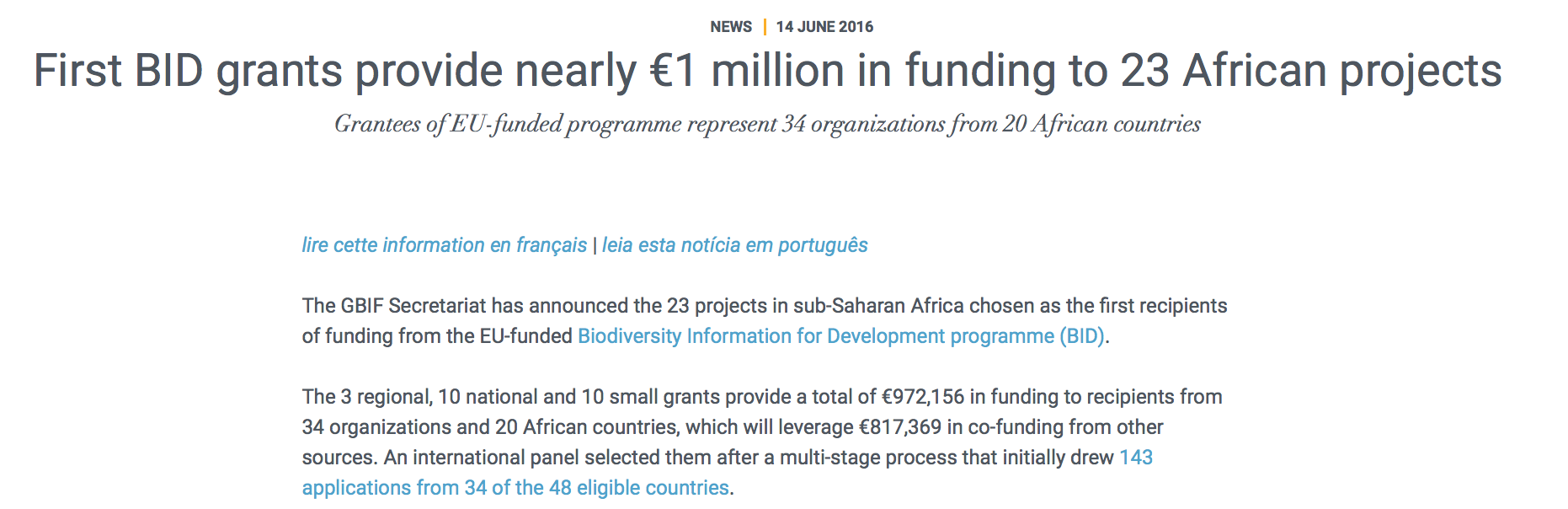 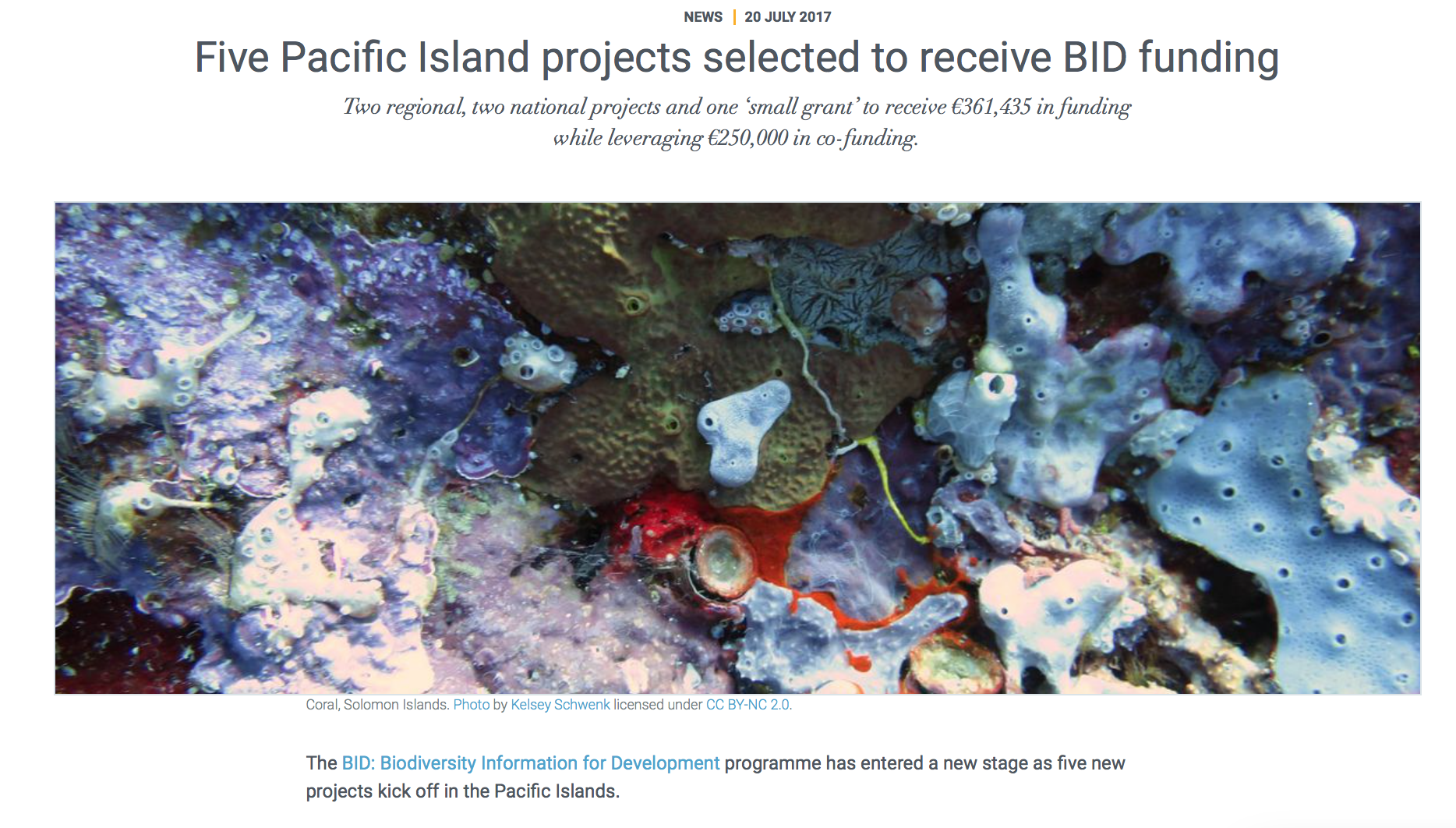 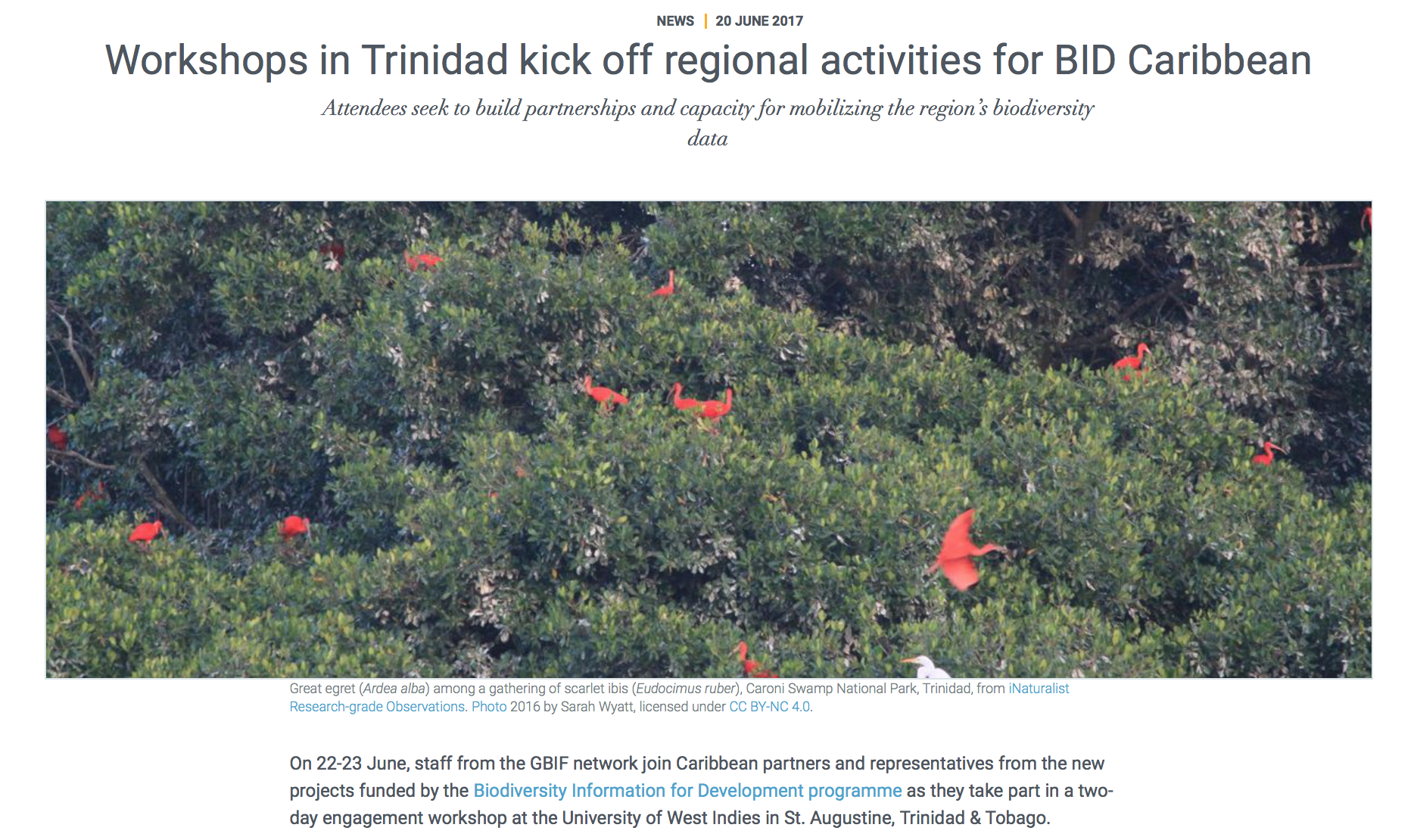 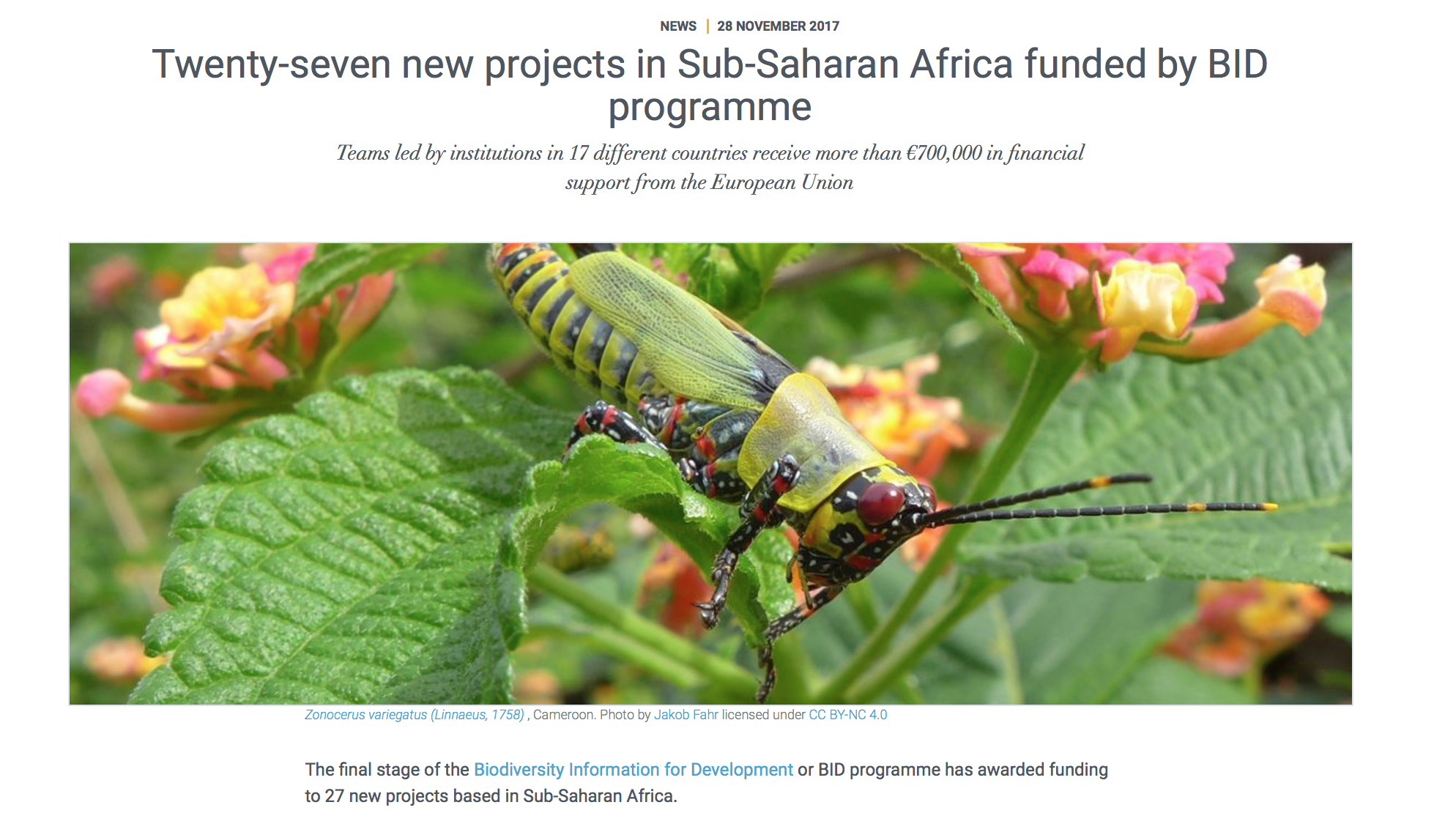 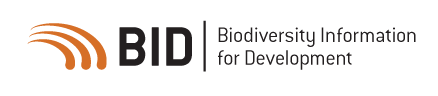 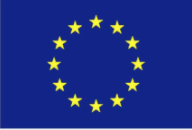 https://www.gbif.org/programme/82243/bid-biodiversity-information-for-development
Bid programme – project locations
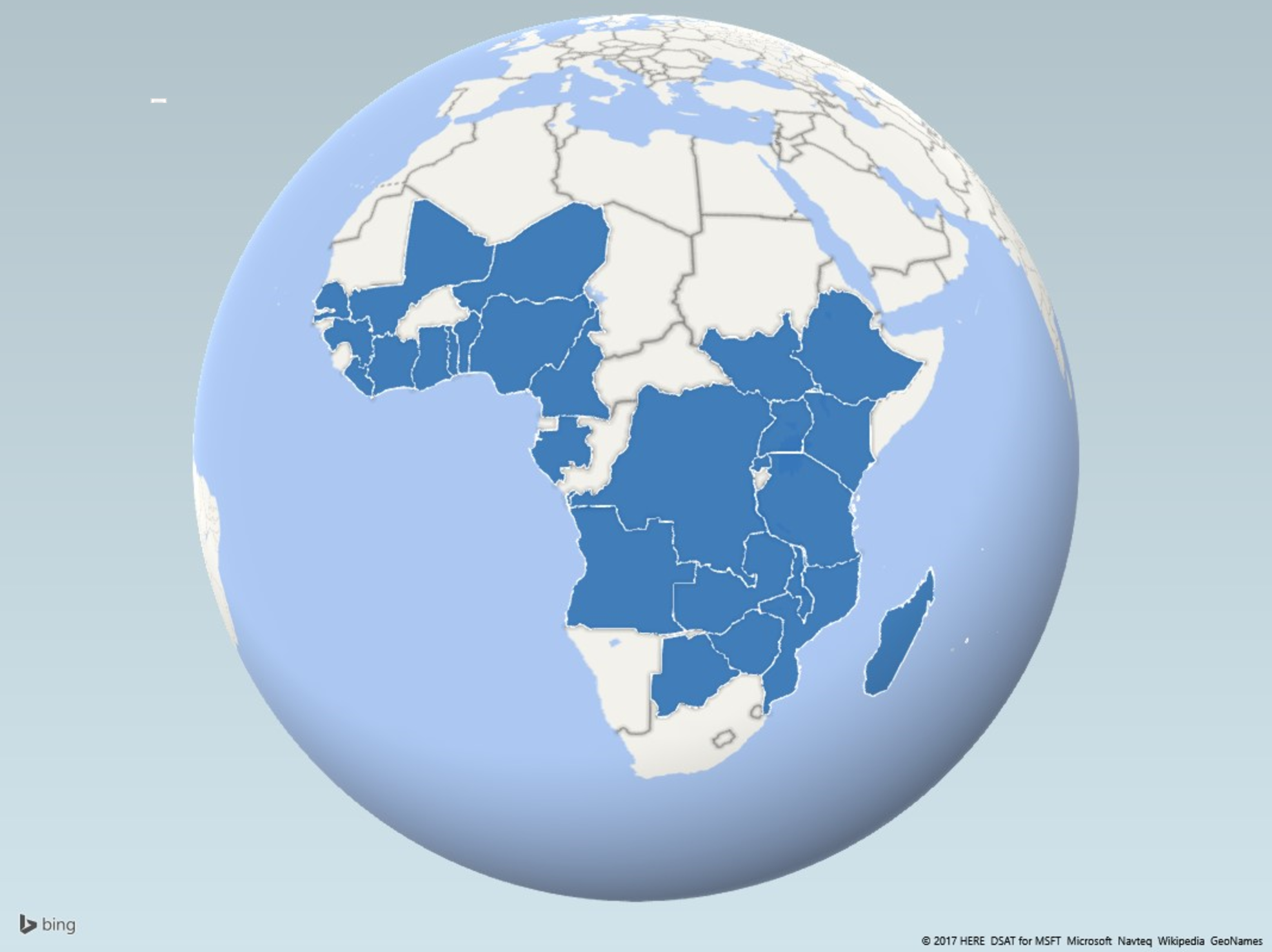 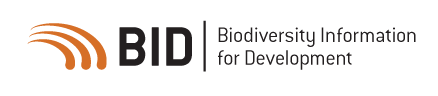 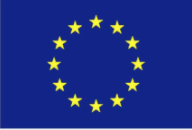 Bid programme – project locations
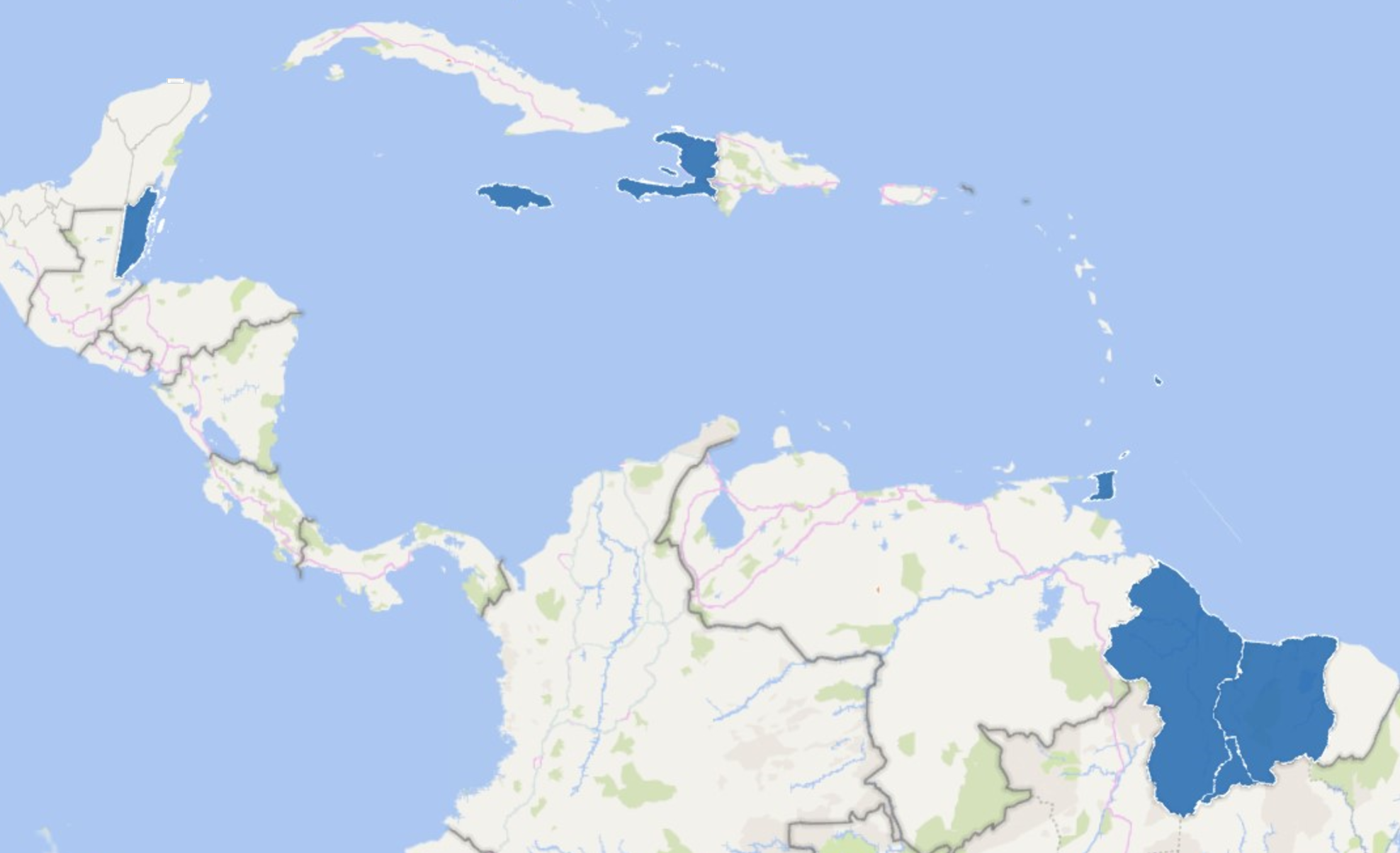 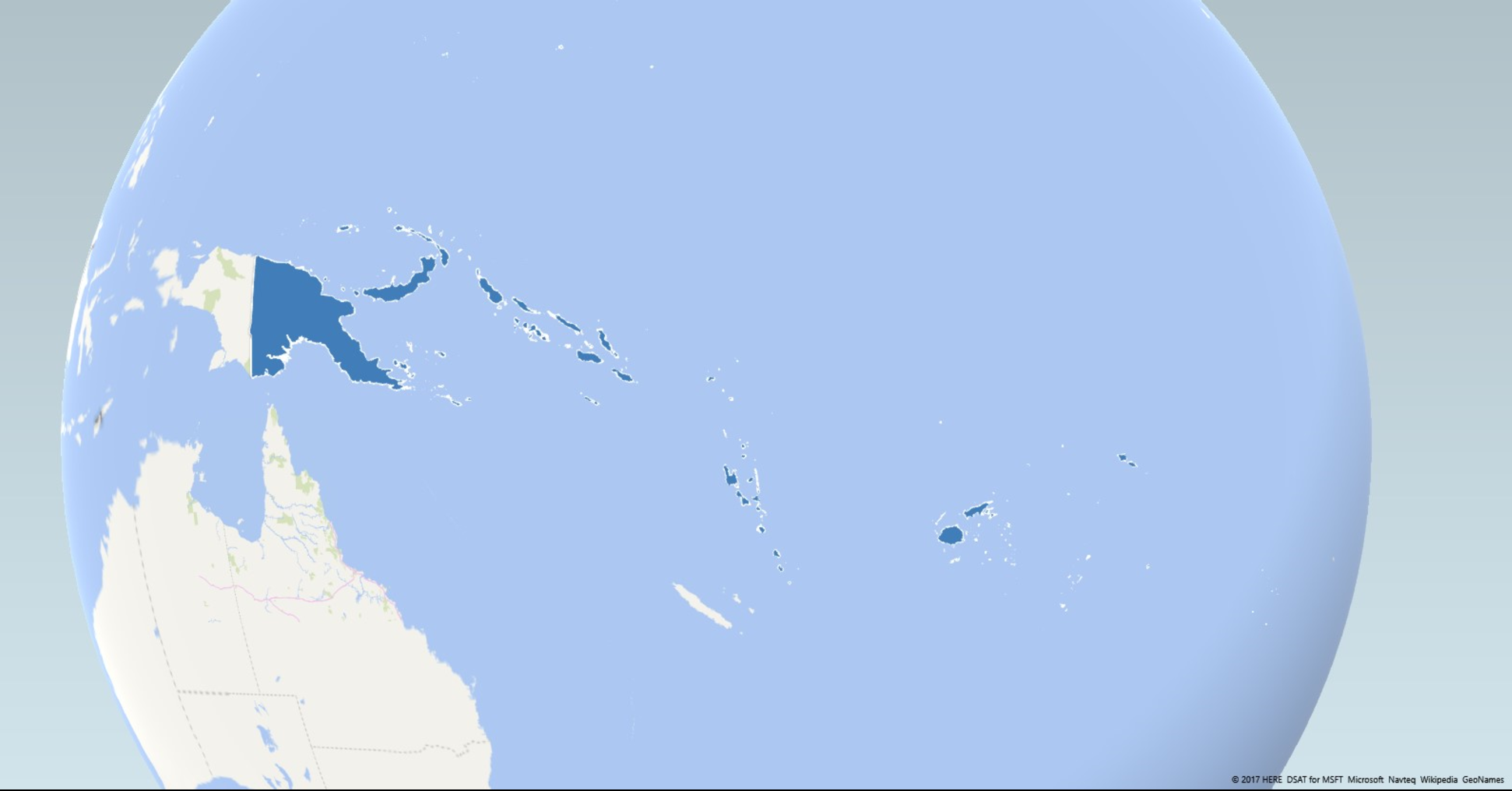 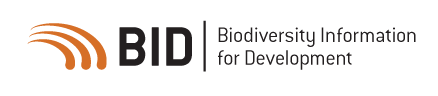 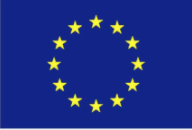 The bid projects – some early results
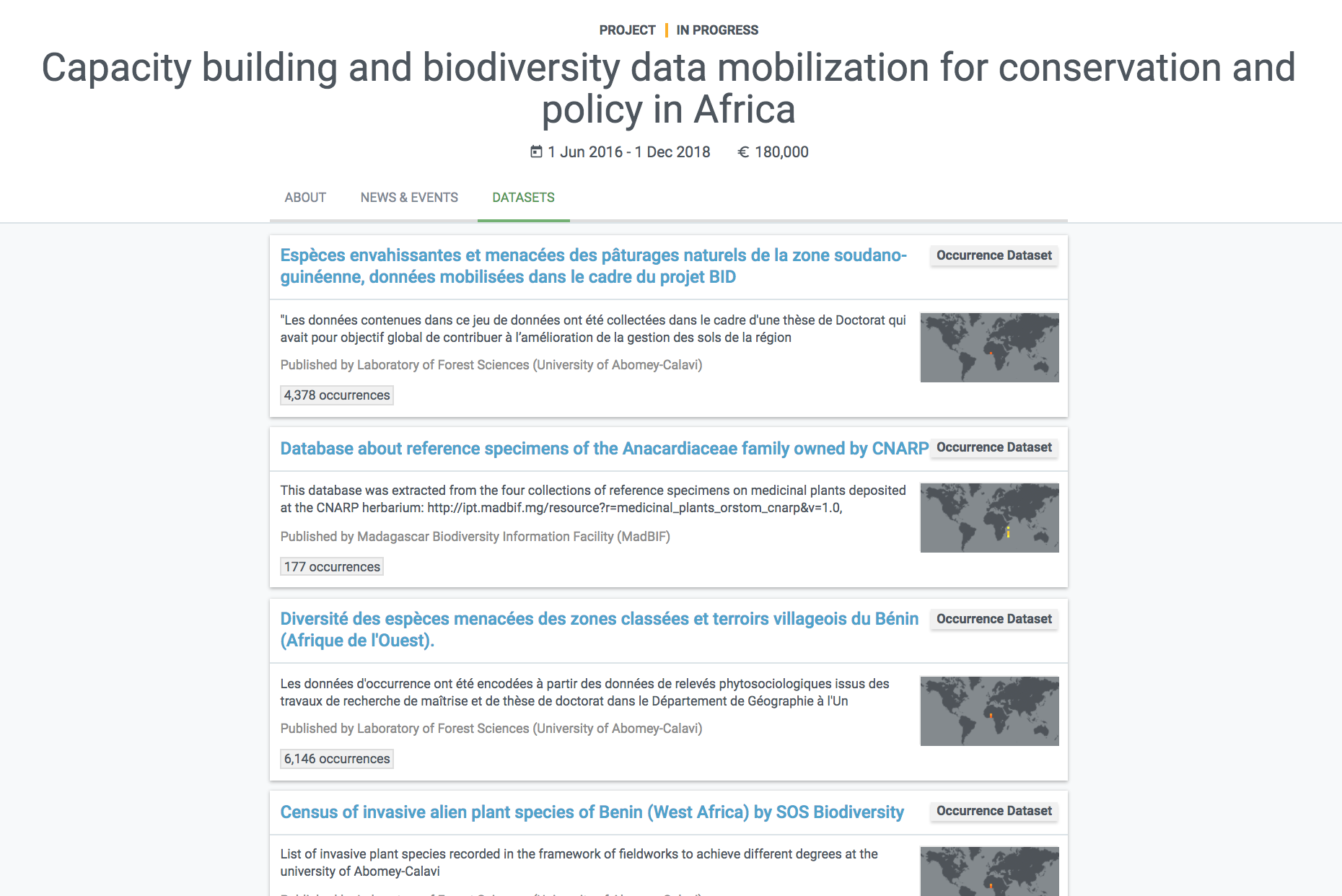 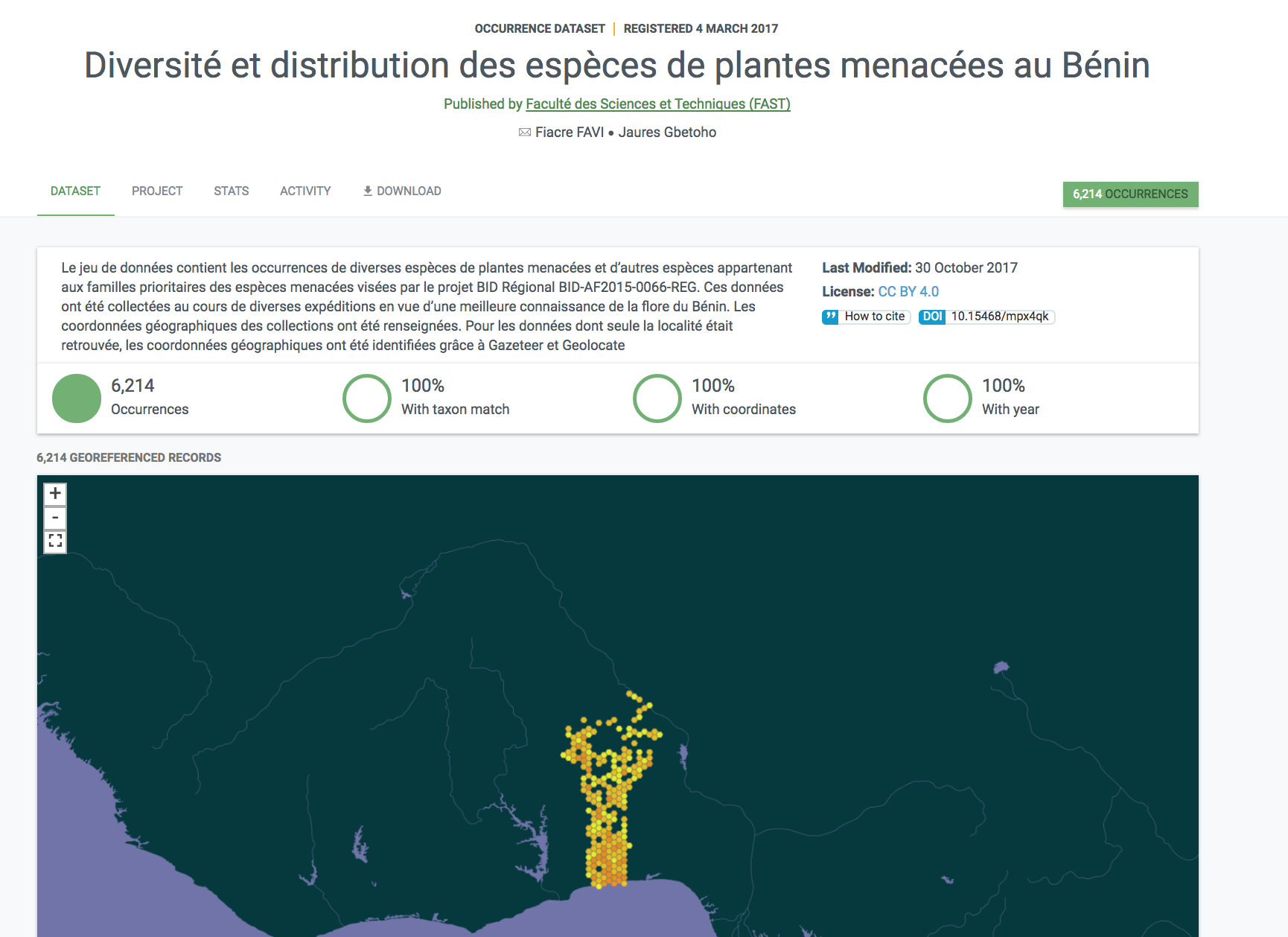 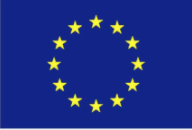 13 datasets on threatened and invasive species in 8 francophone African countries
https://www.gbif.org/project/82750/capacity-building-and-biodiversity-data-mobilization-for-conservation-and-policy-in-africa
The bid projects – some early results
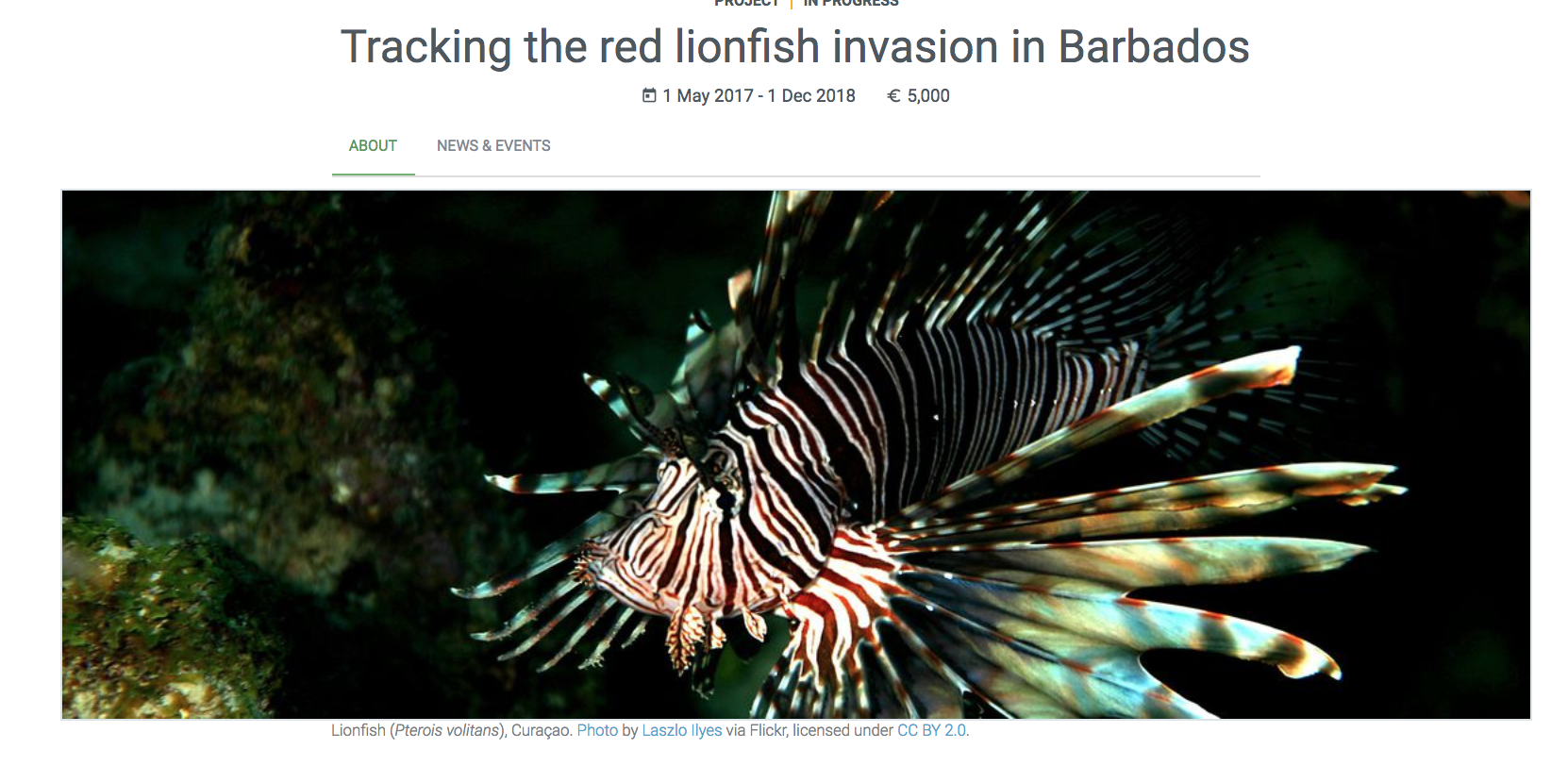 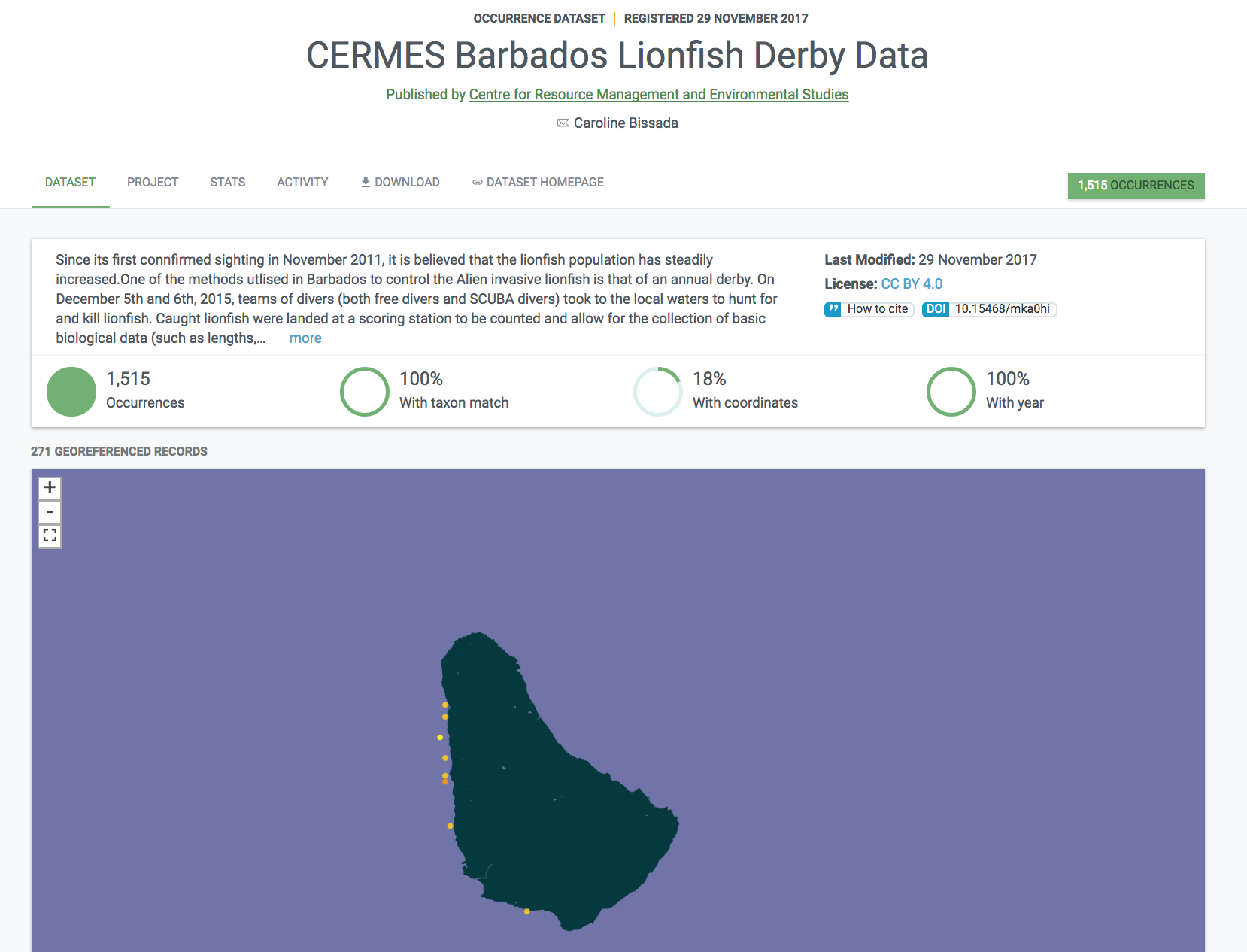 >1,500 records of invasive lionfish sightings/capture off Barbados coastline, data to inform invasive species management
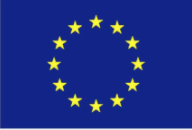 https://www.gbif.org/project/83254/tracking-the-red-lionfish-invasion-in-barbados https://www.gbif.org/publisher/ca795017-46be-41d9-bd84-3c34997ae672
The bid projects – some early results
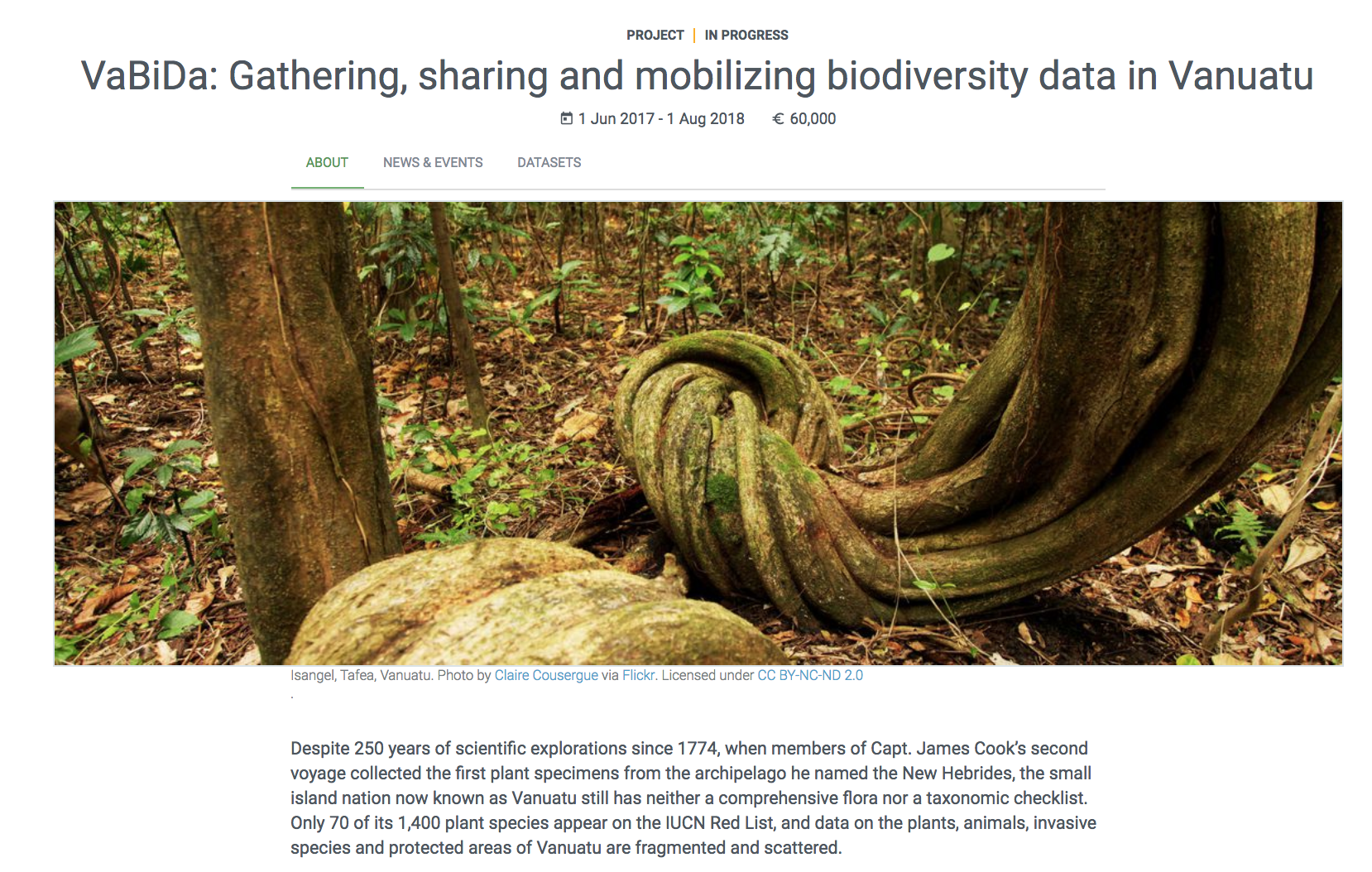 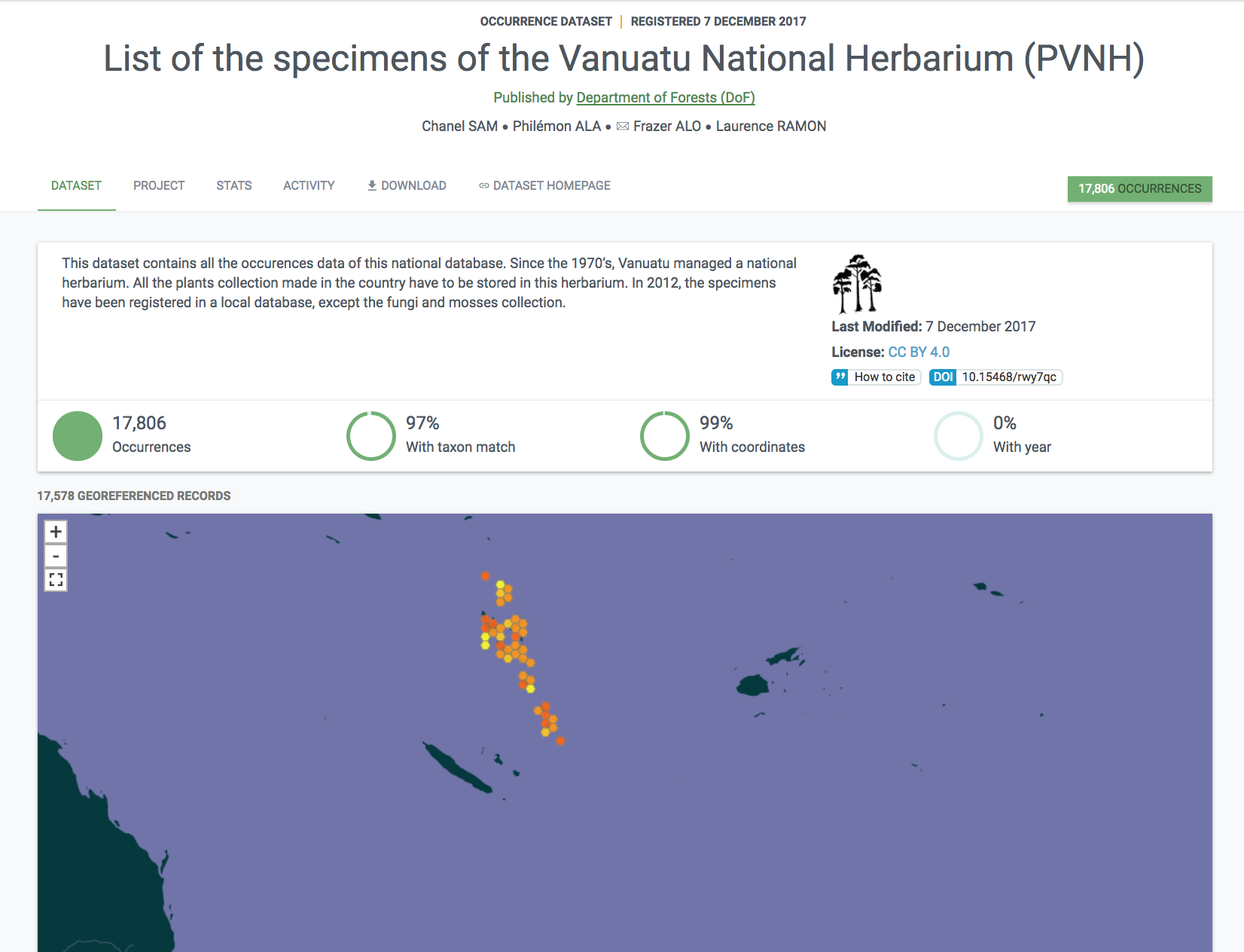 17,000 georeferenced plant specimen records from Vanuatu National Herbarium
Mobilising previously inaccessible data to inform environmental policies
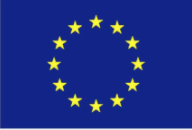 https://www.gbif.org/project/83267/vabida-gathering-sharing-and-mobilizing-biodiversity-data-in-vanuatu
Biodiversity data mobilization and the sdgs
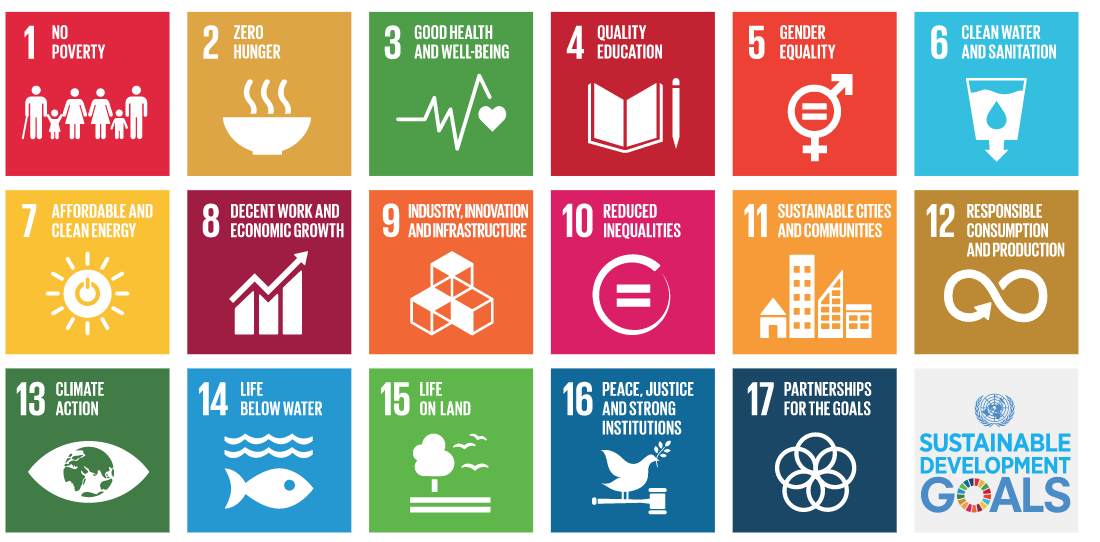 Informing policies on conservation and sustainable use in terrestrial and marine ecosystems
Biodiversity data mobilization and the sdgs
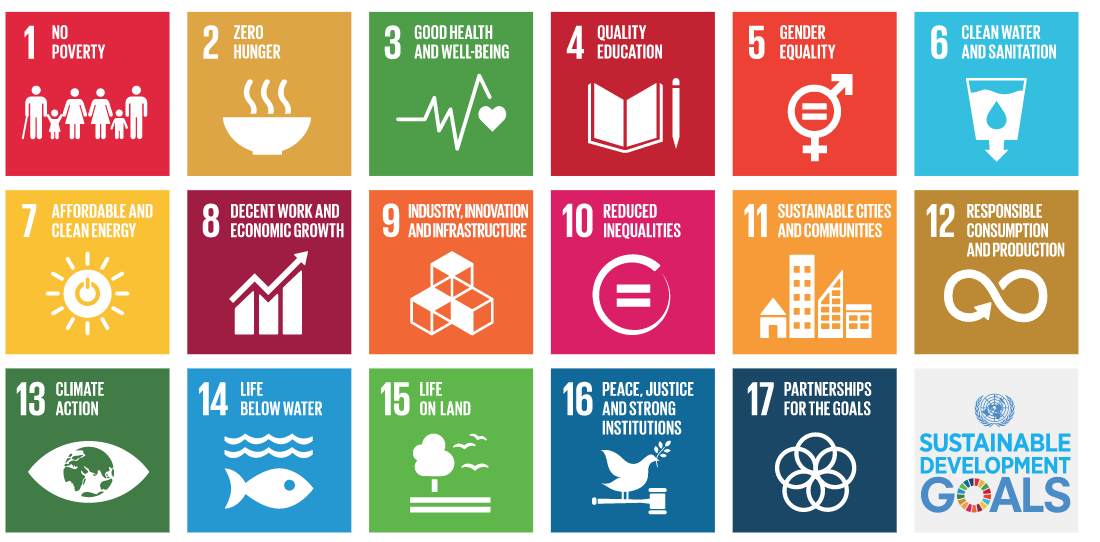 Informing policies on food security, for example data on distribution of crop wild relatives to prioritise conservation of genetic resources for future crop development
Biodiversity data mobilization and the sdgs
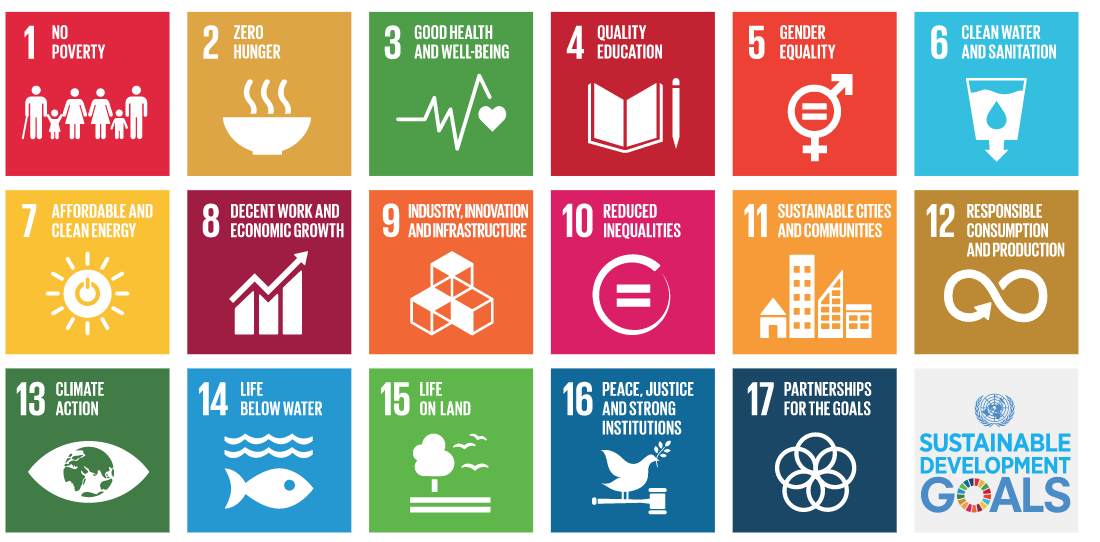 Informing policies on human health, for example data on distribution of disease hosts and vectors to model areas at risk from zoonotic disease outbreaks
Biodiversity data mobilization and the sdgs
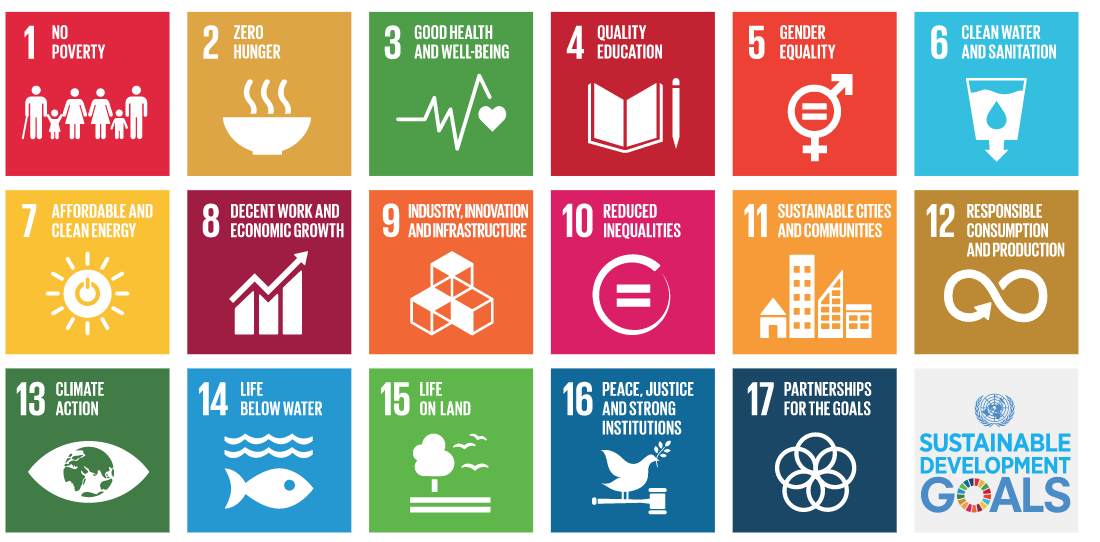 Informing policies on climate change adaptation, for example data for models to project future areas of suitability for crops, economically-important wild species, invasion risk, protected areas etc.
Thank you!

thirsch@gbif.org
https://www.gbif.org/